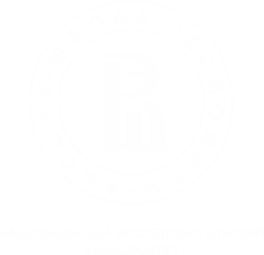 Эндаумент-фонд НИУ ВШЭ
 
Надёжность, 
Прозрачность, 
Эффективность.
2025
Эндаумент-фонд НИУ ВШЭ создан в 2007 году одним из первых в российской университетской практике. 
По результатам 2020 года входит в тройку крупнейших эндаументов государственных университетов России по размеру активов
Фонд целевого капитала НИУ ВШЭ – специализированная некоммерческая организация, единственная цель которой, согласно уставу, – управление целевым капиталом и передача дохода от этого управленияв пользу университета
2
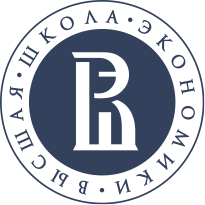 Ключевые показатели фонда на 01.01.2025
*с момента основания
3
Целевые капиталы Эндаумент-фонда НИУ ВШЭ
4
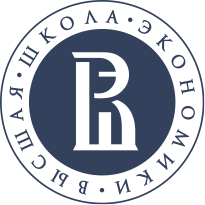 Динамика прироста целевых капиталов фонда*
млн.руб.
*по состоянию на 31 декабря каждого года
5
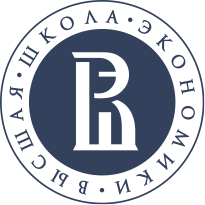 ЦК на развитие ниу вшэ
Первый целевой капитал, сформированный в фонде. 
Миссия:
1) Содействие развитию и внедрению инновационных идей в университете. Доход от ЦК может направляться на запуск новых программ и проектов, для которых еще не определен и не появился стабильный источник финансирования.
2) Оптимизация отдельных направлений расходов университетов. ЦК позволяет университету «продавать» услуги и сервисы по более низкой цене, компенсируя часть таких расходов за счет дохода от ЦК и таким образом добиваться конкурентного преимущества.
6
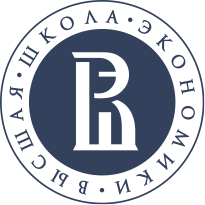 ЦК Банка ВТБ  на проведение исследований в области науки о финансах
ЦК полностью сформирован(2014-2019гг.) за счёт вклада единственного жертвователя. 
Миссия: источник финансирования бессрочной профессорской позиции – VTB Professor in Finance. 


По решению Комитета по международному рекрутингу НИУ ВШЭ Профессором финансов ВТБ является Алексей Булатов, старший научный сотрудник Международной лаборатории финансовой экономики МИЭФ, имеющий степень PhD Калифорнийского университета в Беркли в области экономических наук и Городского университета Нью-Йорка в области теоретической физики.
7
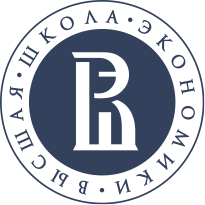 ЦК В.Когана на академическую мобильность студентов НИУ ВШЭ
ЦК формируется (2016-2022гг.) за счёт вклада единственного жертвователя. 
Миссия:  финансовый источник реализации программы грантов для студентов, которые отобраны для участия в краткосрочной (3-5 мес.) международной академической мобильности в рамках общеуниверситетских соглашений НИУ ВШЭ с зарубежными вузами.

В ВШЭ заключено более 80 соглашений с университетами из 27 стран. Общее количество квот, выделяемых по всем соглашениям – 400 мест. Размер гранта фиксированный – 150 тыс. рублей и может покрывать расходы  на оформление визы, страховку, проживание, питание, транспортные расходы. Обучение в рамках программ обмена по квотам является бесплатным.
8
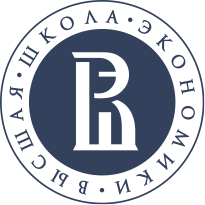 ЦК Банка ВТБ на проведение сравнительных социальных исследований
ЦК формируется (2017-2023гг.) за счёт вклада единственного жертвователя. 
Миссия: независимый источник финансирования Международной лаборатории сравнительных социальных исследований НИУ ВШЭ (ЛССИ).

Создатель ЛССИ профессор Р. Инглхарт – основоположник теории постматериализма и один из основателей проекта «Европейский барометр». Лаборатория исследует процессы модернизации, культурные изменения и их последствия в России в контексте Всемирного исследования ценностей (World Value Survey), которое охватывает 110 стран мира и проводится с 1970 года.
9
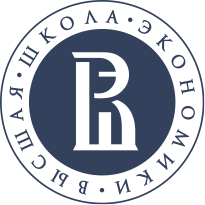 Эндаумент выдающихся выпускников
В ЦК ведётся публичный сбор. 
Для управления целевым капиталом в структуре Эндаумент-фонда НИУ ВШЭ создан Попечительский совет Эндаумента выдающихся выпускников, состоящий из выпускников НИУ ВШЭ, сделавших пожертвования на его формирования. Крупные дарители (от 100 тыс. руб.) становятся участниками сообщества Клуба дарителей. Привлечение пожертвований осуществляется от имени сообщества выпускников НИУ ВШЭ.
Миссия: финансовый и экспертный вклад выпускников НИУ ВШЭ в развитие бренда университета.
10
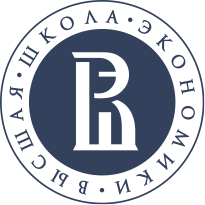 ЦК ясинской (апрельской) конференции
ЦК сформирован (2018-2022гг.) за счёт вклада единственного жертвователя. Предусмотрена возможность вкладов иных жертвователей.
Миссия:  независимый источник финансирования ключевого  регулярного научного события университета – Ясинской (Апрельской) международной научной конференции НИУ ВШЭ.

Ясинская (Апрельская) конференция – флагманское событие в области Economics & Social Sciences в России и Восточной Европе и крупнейшей площадки для диалога ученых и практиков по вопросам развития. Проводится ежегодно с 2000 года.
11
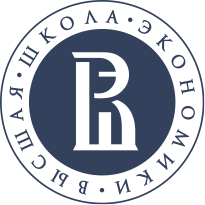 ЦК на развитие факультета компьютерных наук
Первый ЦК, созданный на уровне подразделения. Вопросами привлечения средств на его пополнение, а также использования и распределения дохода от него занимается Факультет компьютерных наук НИУ ВШЭ (ФКН) и Попечительский совет ФКН. 

Миссия:  независимый источник финансирования инициатив ФКН, способных обеспечить качественное развитие образовательных и научных программ факультета, а также развитие пространств для создания творческой и созидательной среды.
12
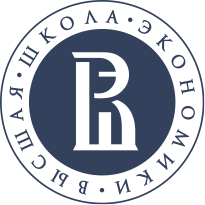 ЦК на развитие миэф
Вопросами привлечения средств на пополнение ЦК, а также использования и распределения дохода от него занимается Международный институт экономики и финансов НИУ ВШЭ (МИЭФ) и Попечительский совет МИЭФ. 

Миссия:  1) создание устойчивых долговременных источников финансирования для академического развития института; 2) поддержка научных исследований мирового уровня; 3) обеспечение современной инфраструктуры, среды и доступности международных программ МИЭФ для самых разных студентов вне зависимости от доходов их семей.
13
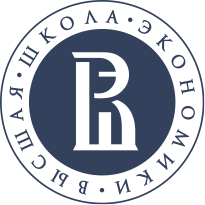 ЦК на развитие лицея ниу вшэ
Вопросами привлечения средств на пополнение ЦК, а также использования и распределения дохода от него занимается Лицей НИУ ВШЭ. 

Миссия:  1) поддержка преподавателей, их профессиональное и личное развитие; 2) поддержка образовательных инициатив, включая гранты для  лицеистов, их проектные и исследовательские работы; 3) совершенствование инфраструктуры, в т.ч. пришкольных территорий.
14
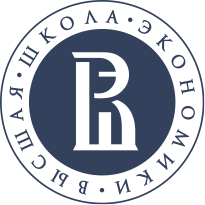 ЦК RLMS-HSE
Российский мониторинг социально-экономического положения и здоровья населения (RLMS-HSE) – уникальное лонгитюдное панельное обследование российских домохозяйств. Ключевая задача обследования – сбор максимально широко спектра социально-экономических показателей на основании ежегодного опроса одних и тех же домохозяйств в течение длительного периода времени. 
Миссия: Обеспечение устойчивого финансирования исследования с целью поддержания непрерывности и сравнимости лонгитюдных данных.
15
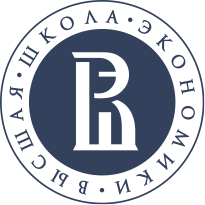 ЦК на развитие нейронаук
ЦК формируется до 2025 года. 
Создан для поддержки Лаборатории «Центр языка и мозга», а также других подразделений, занимающихся нейронауками.

Миссия: Обеспечение устойчивого функционирования Центра языка и мозга и реализации социально-значимых инициатив.
16